Автор материала: Шабанова Марина Геннадьевна,
1 квалификационная категория,
учитель начальных классов 
МБОУ Сарасинская СОШ 
Алтайского района Алтайского края 

                  с. Сараса, 2016
Литературное чтениеУМК «Школа России»2 классТест 11.Литература зарубежных стран. Детские песенки.Вариант 2
А1. Какое из приведённых ниже произведений – английская народная песенка?
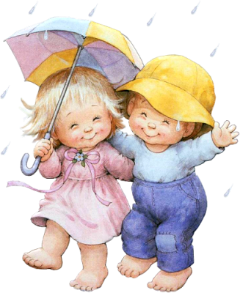 «Бульдог по кличке Дог»
 «Сьюзон и мотылёк» 
«Храбрецы»
 «Знают мамы, знают дети»
А2. Во что, гуляя, любил играть пёс бульдог?
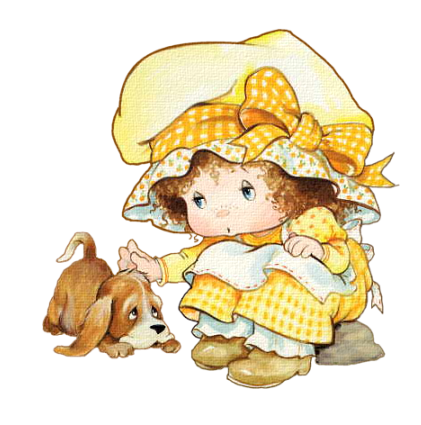 В прятки
В чехарду
В салки
В лапту
А3. С какого языка В.Викторов перевёл песенку «Знают мамы, знают дети»?
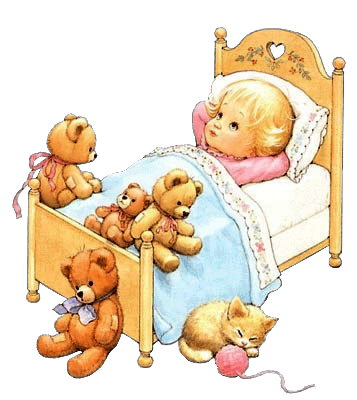 С французского
С американского
С английского
С немецкого
В1. В какой песенке рассказывается о предмете, который потеряли, а потом нашли?
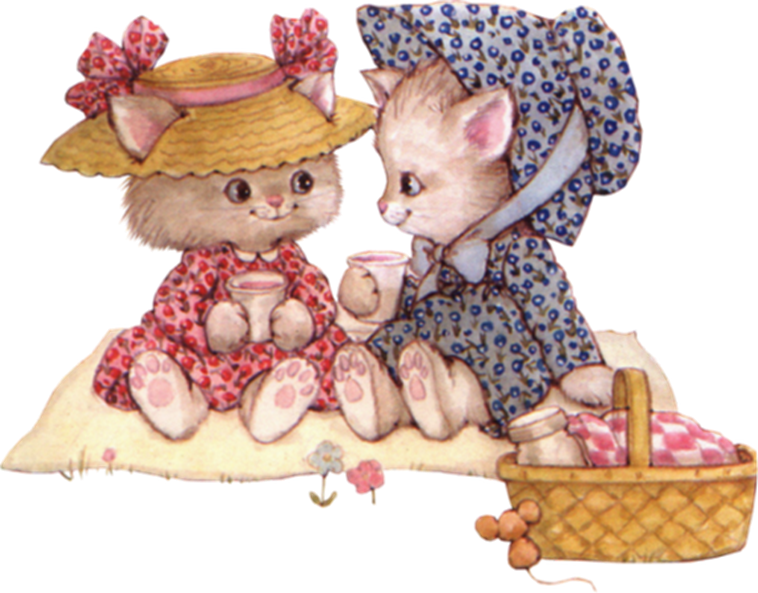 «Храбрецы»
 «Знают мамы, знают дети»
 «Перчатки»
 «Бульдог по кличке Дог»
С1. Что относится к фольклору?
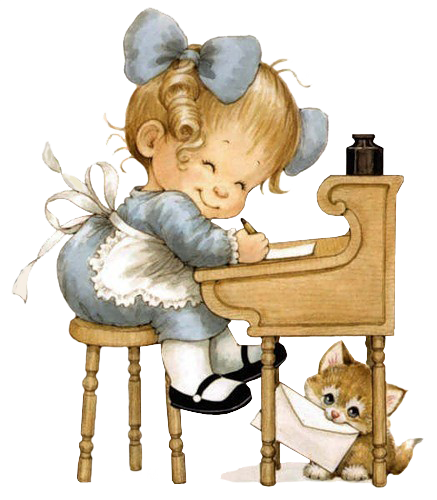 Народные песенки
Народные сказки
Былины
Авторские сказки
Ключ к тесту
Самооценка
Задания уровня А оцениваются 1 баллом.
Задания уровня В – 2 баллами,
Задания уровня С - 3 баллами (может быть как один, так и несколько ответов).
Работа не содержит ошибок – оценка «5»;
Выполнено не менее 5% объёма работы – оценка «4»;
Выполнено не менее 50% объёма работы – оценка «3»;
Выполнено менее 50% объема работы – оценка «2»
Используемые источники:
«Литературное чтение», КИМ, 2 класс, Москва, «Вако», 2016
Климанова и др., «Литературное чтение», ч.1, Москва «Просвещение», 2014
Кутявина С.В. «Поурочные разработки по литературному чтению», к УМК Л.Ф.Климановой и др. («Школа России»), 2 класс, Москва, «Вако», 2014
Картинки - http://kira-scrap.ru/dir/